My Best FriendGuliyana
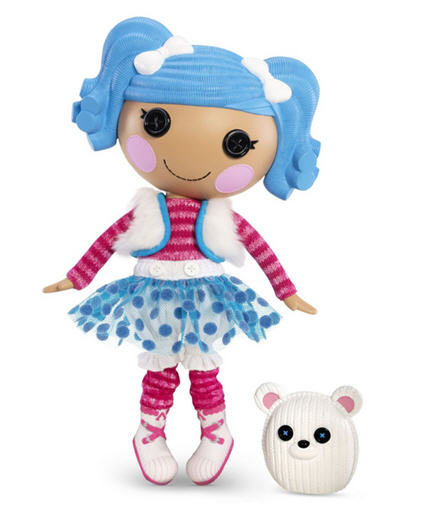 Written by Ethan Harris
If my best friend were a car, she would be a Ferrari because she super fast.
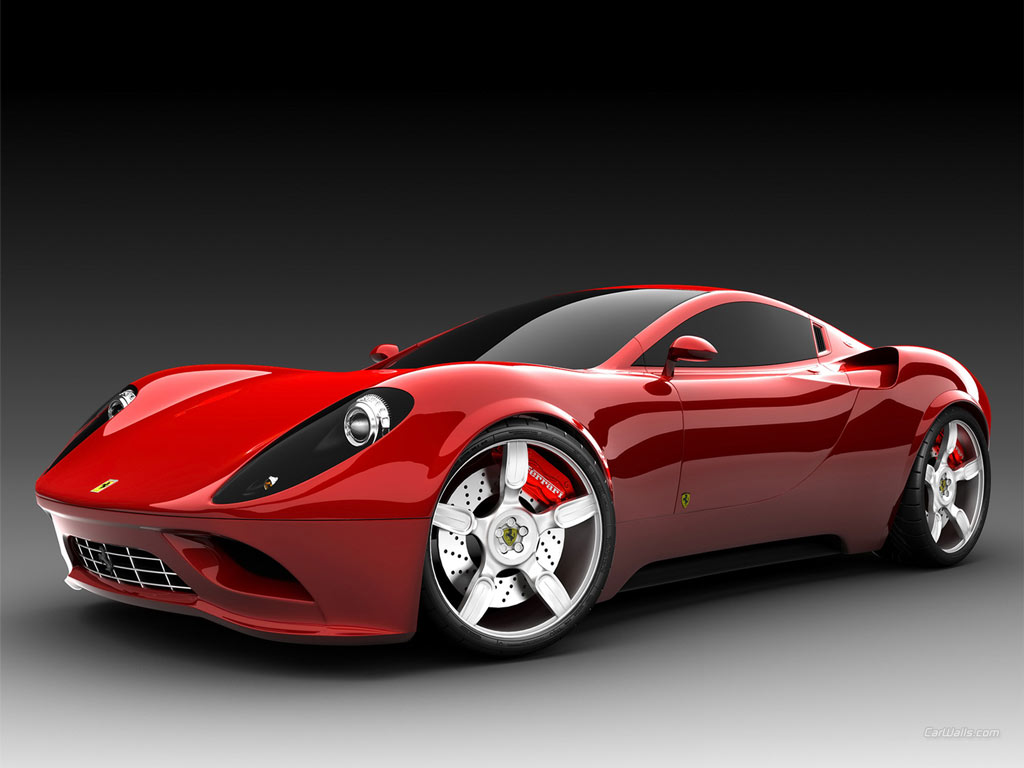 If my best friend were a soft drink, she would be a root beer because she makes me feel better when I’m upset.
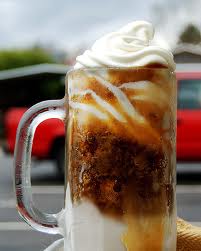 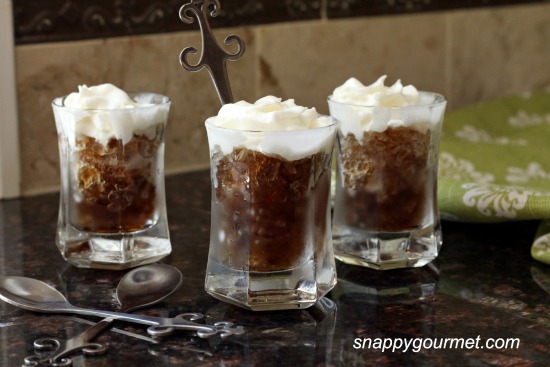 If my best friend were a zoo animal, she would be an alligator because it eats fish and she likes fish.
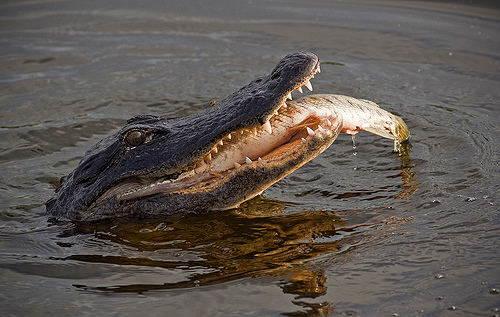 If my best friend were a song, she would be E.T. by Katy Perry because it makes me happy and makes me dance.
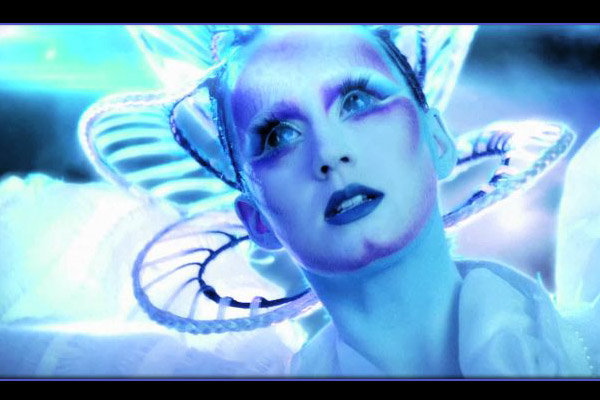 If my best friend were a candy, she would be a Sour Patch Kid because she colorful and fun and sweet.
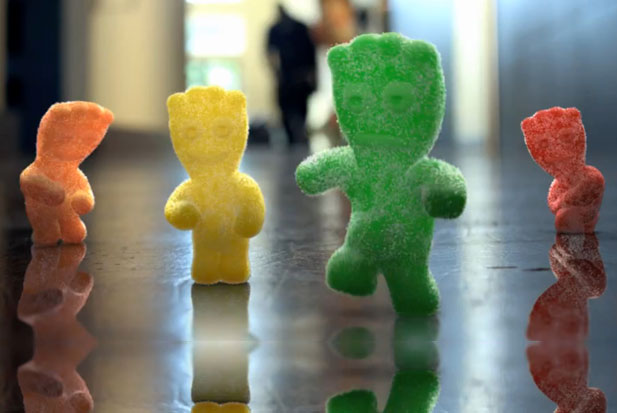